SPSP 2023 Webinar Series
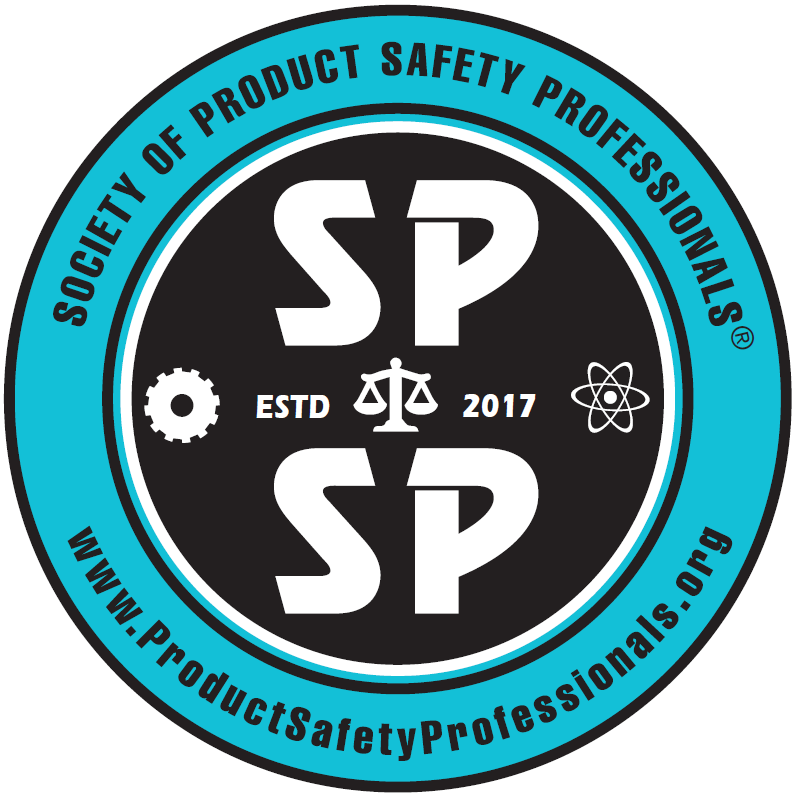 European Update

June 20, 2023
1:00 – 2:15 p.m. EST

Sponsored by Sedgwick Brand Protection
Webinar Speakers Details
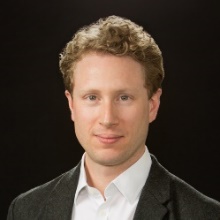 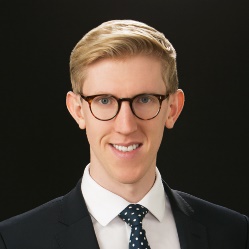 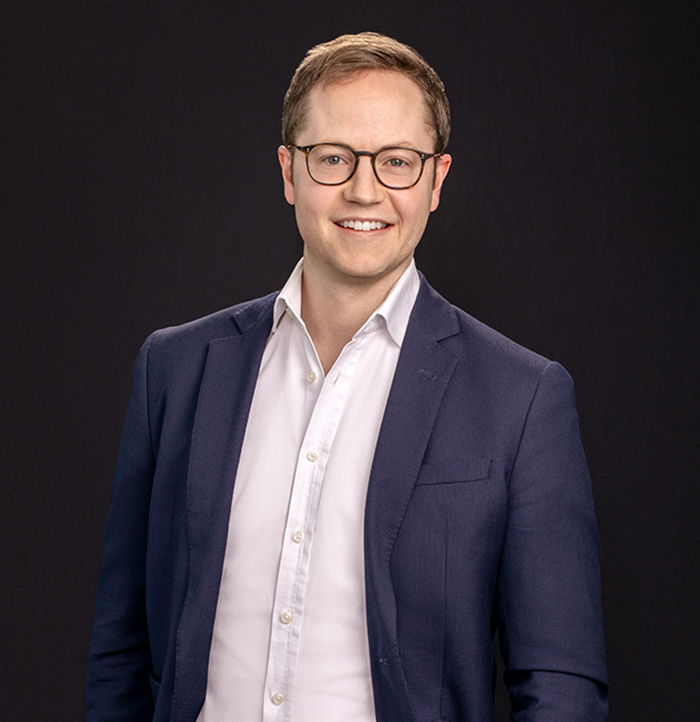 Jamie Humphreys
Special Counsel
jhumphreys@cooley.com
Fergal Duggan
Associate
fduggan@cooley.com
Edward Turtle
Associate
eturtle@cooley.com
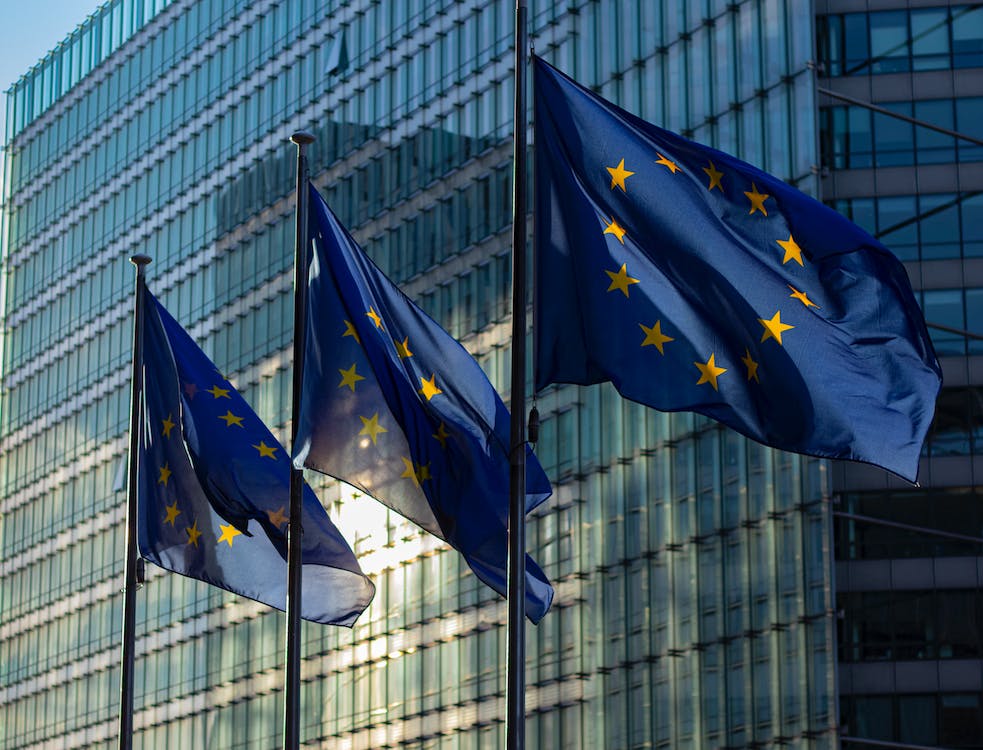 SPSP
European Product Safety & Liability Update: 20 June 2023
Presenters: Jamie Humphreys, Ed Turtle, Fergal Duggan
[Speaker Notes: Ed]
European Product Safety + Liability Update
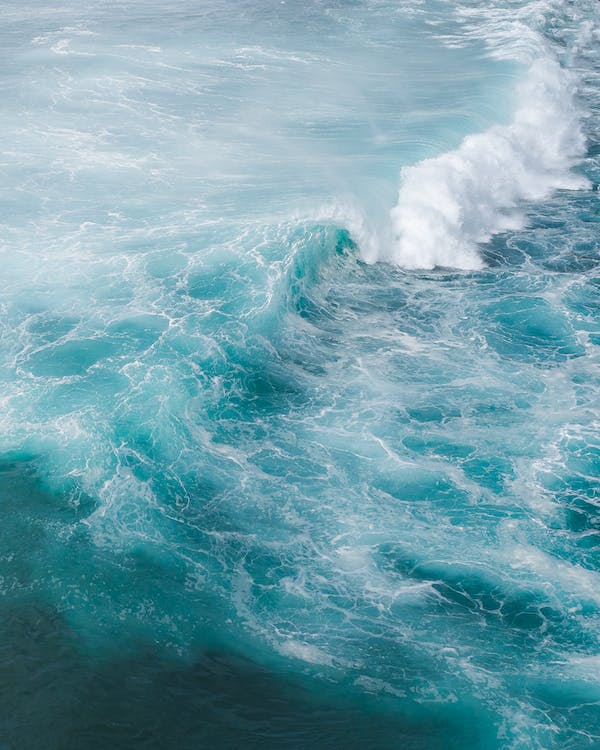 03
01
02
Questions
Introduction - Drivers behind the EU reforms
Updates to EU product safety & liability laws

General Product Safety Regulation
Revision of the Product Liability Directive 
EU Class Actions
[Speaker Notes: Ed]
Drivers behind the EU reforms
[Speaker Notes: Ed]
What are the main drivers?
Circular economy
New technologies
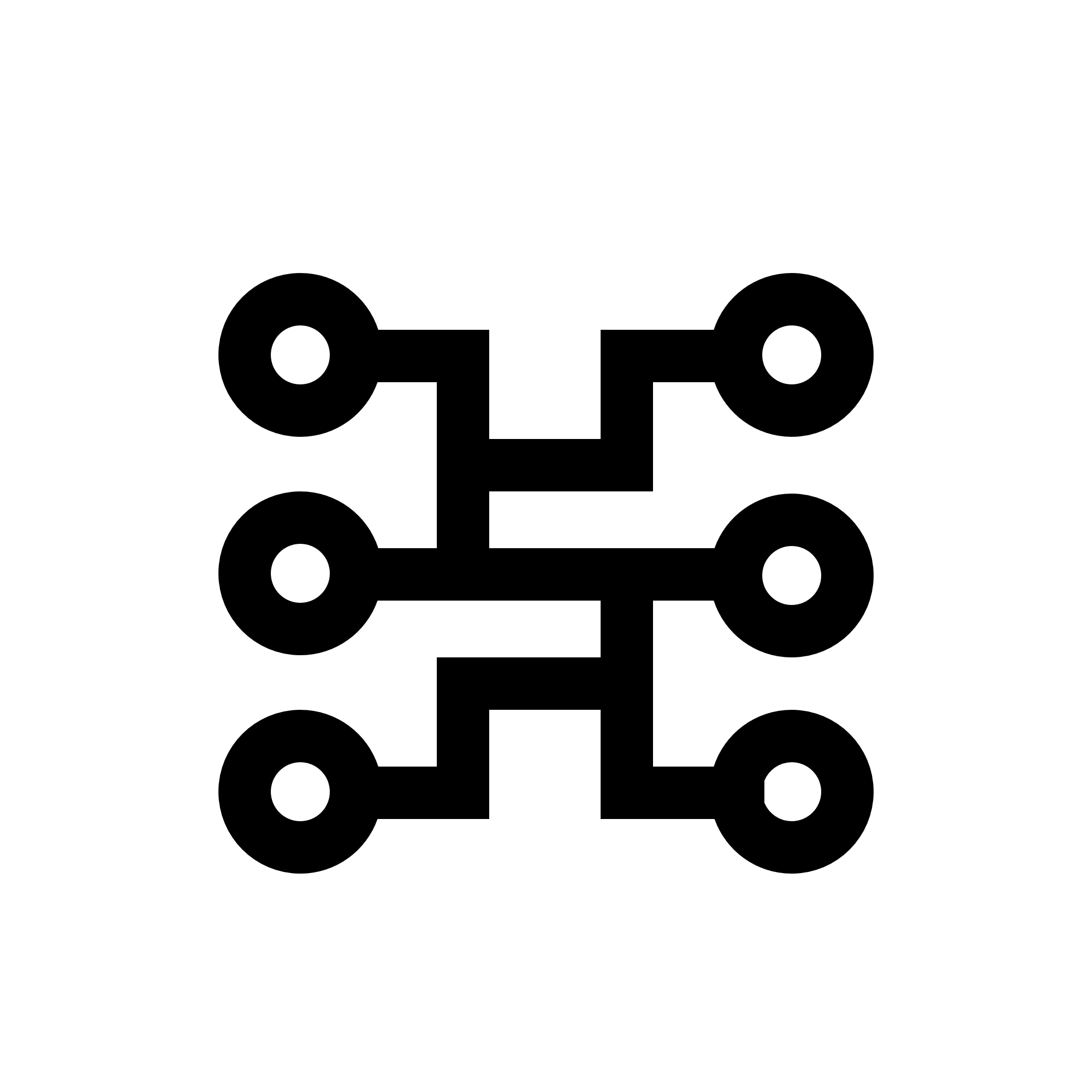 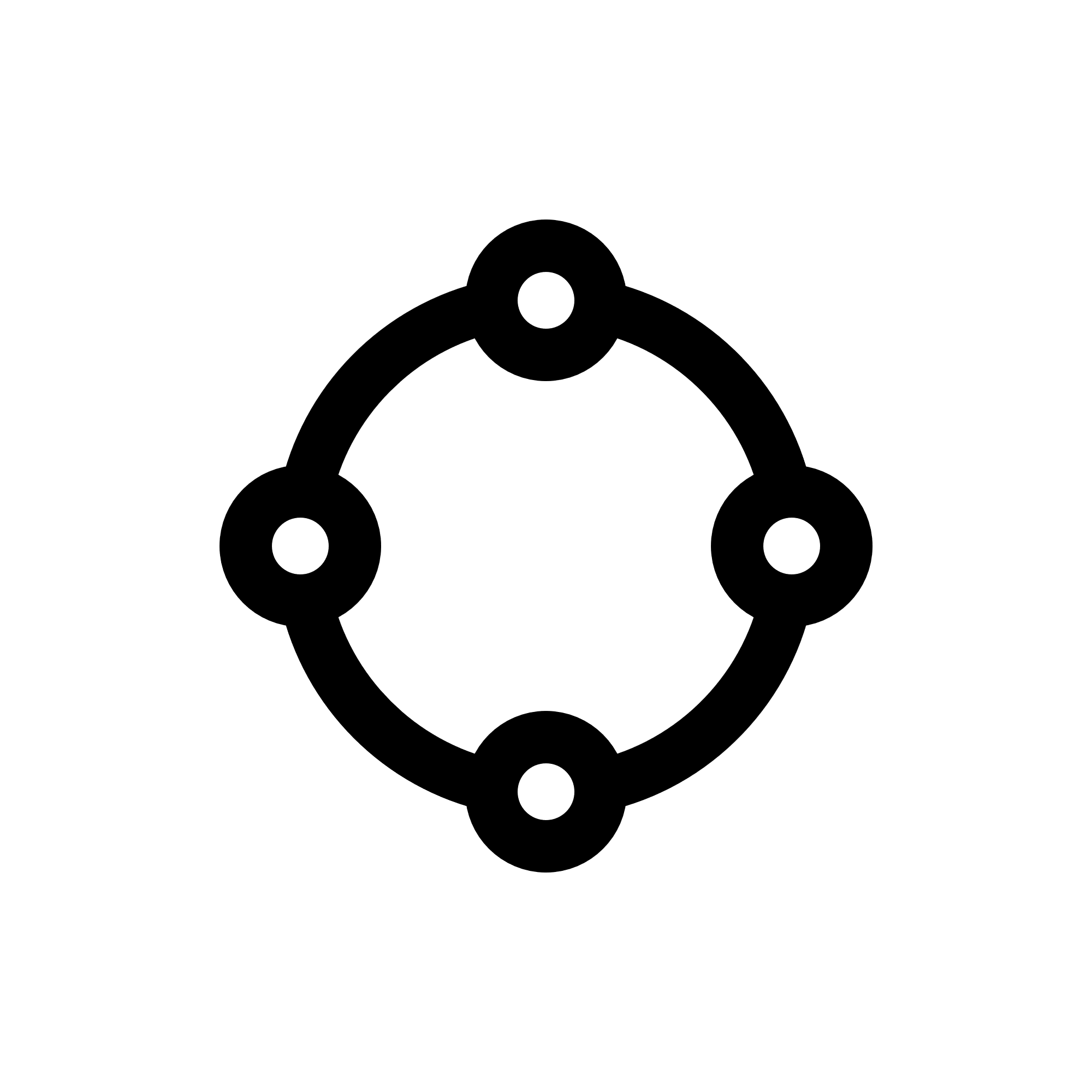 New marketing structures
Consumer empowerment
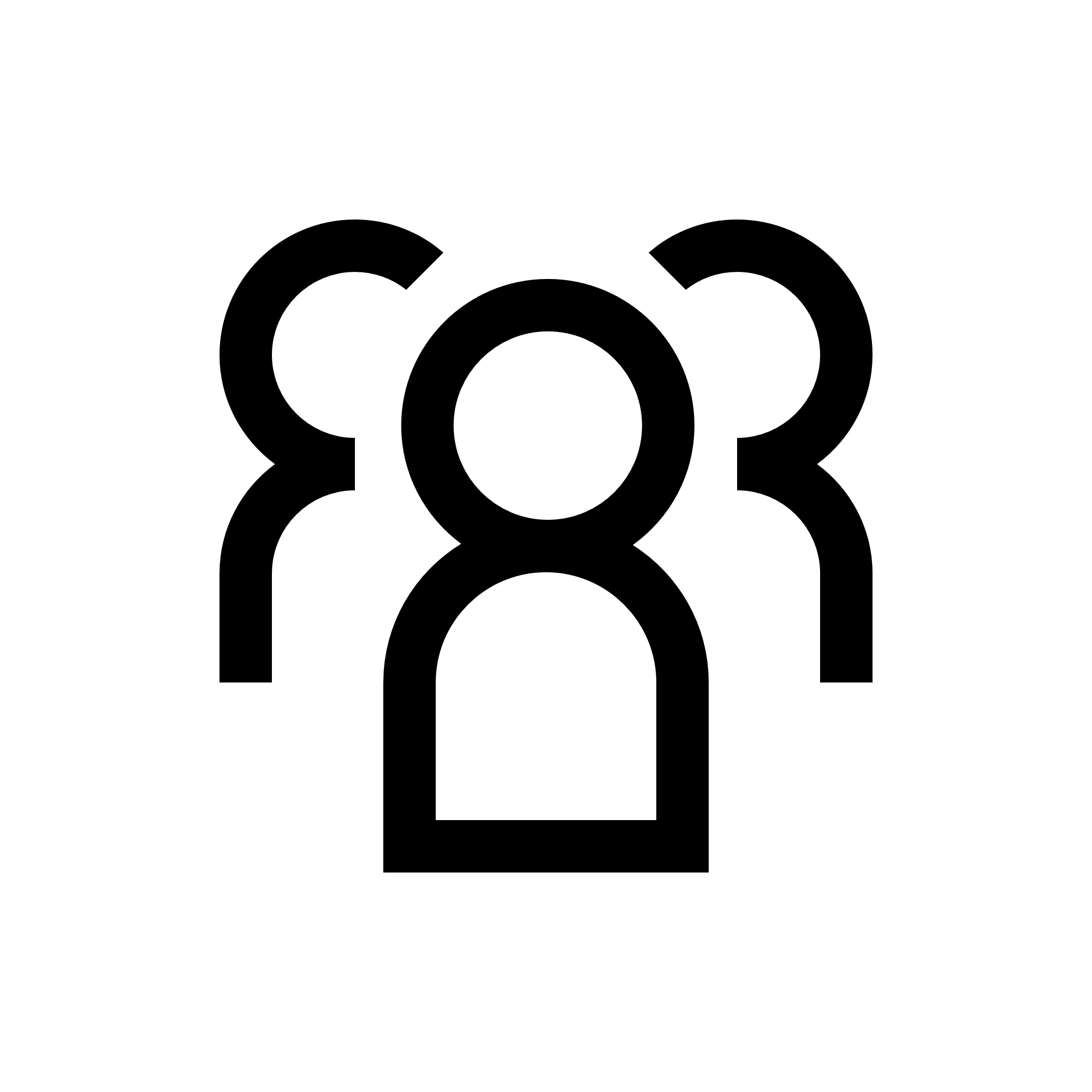 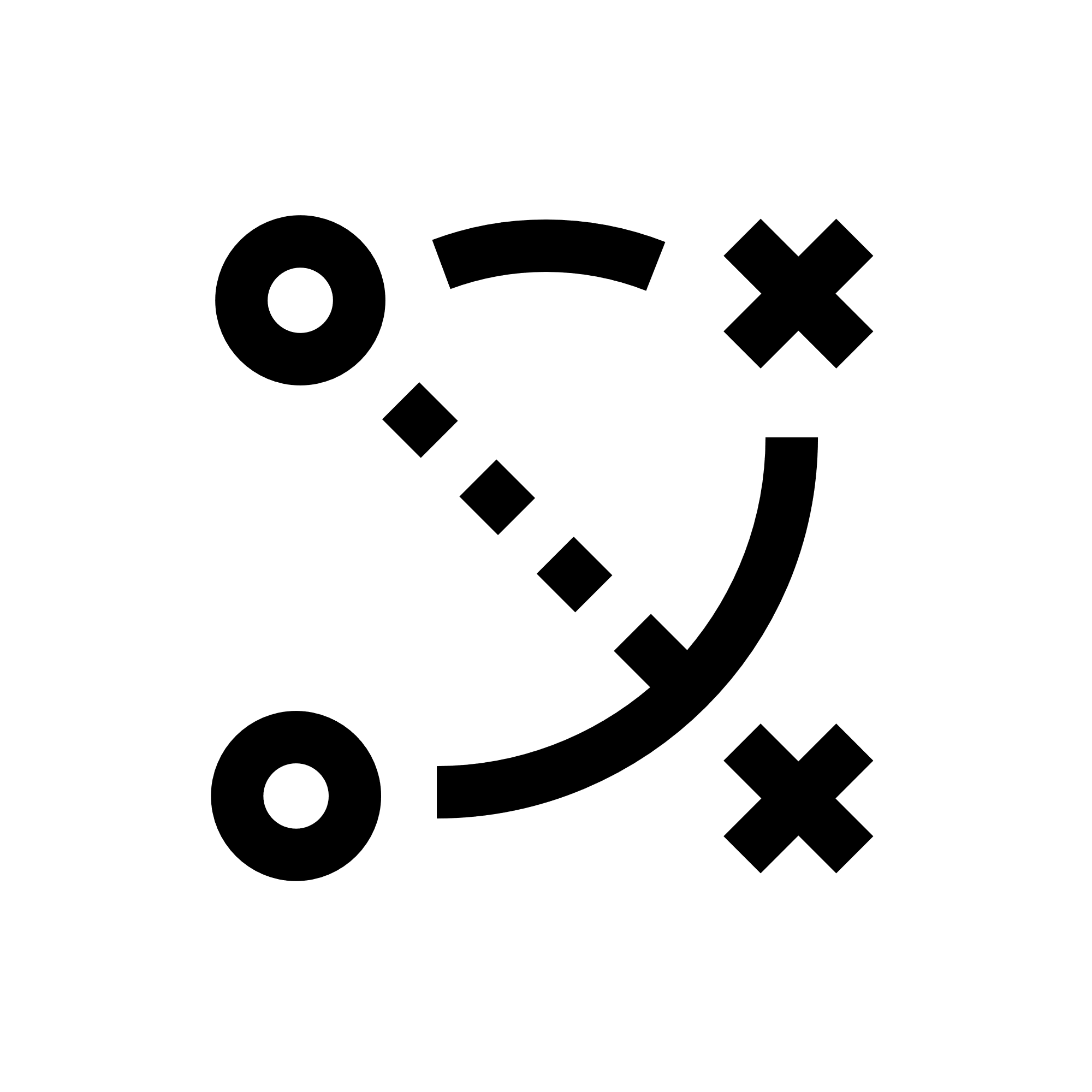 Resilient supply chains
Environmental, Social and Governance
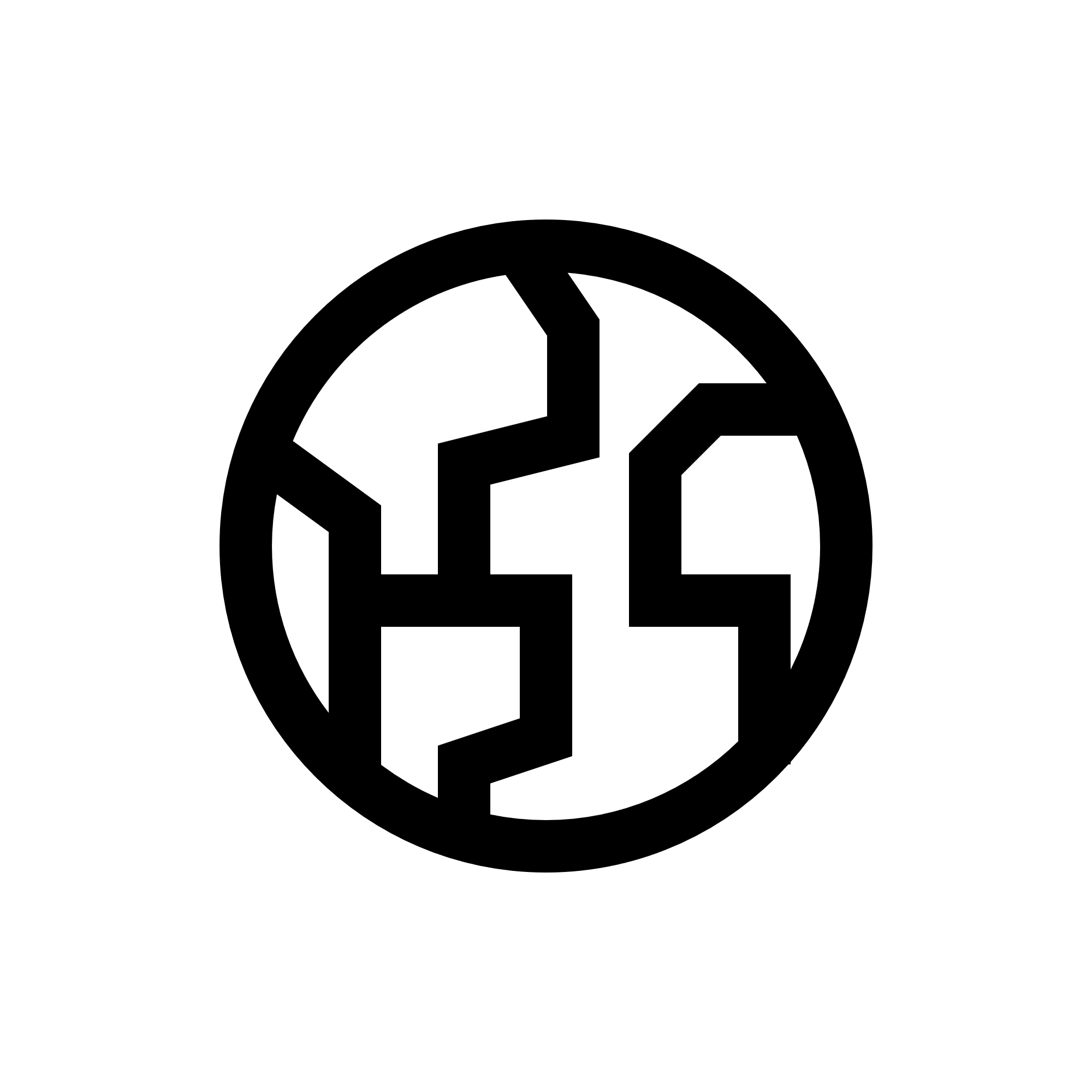 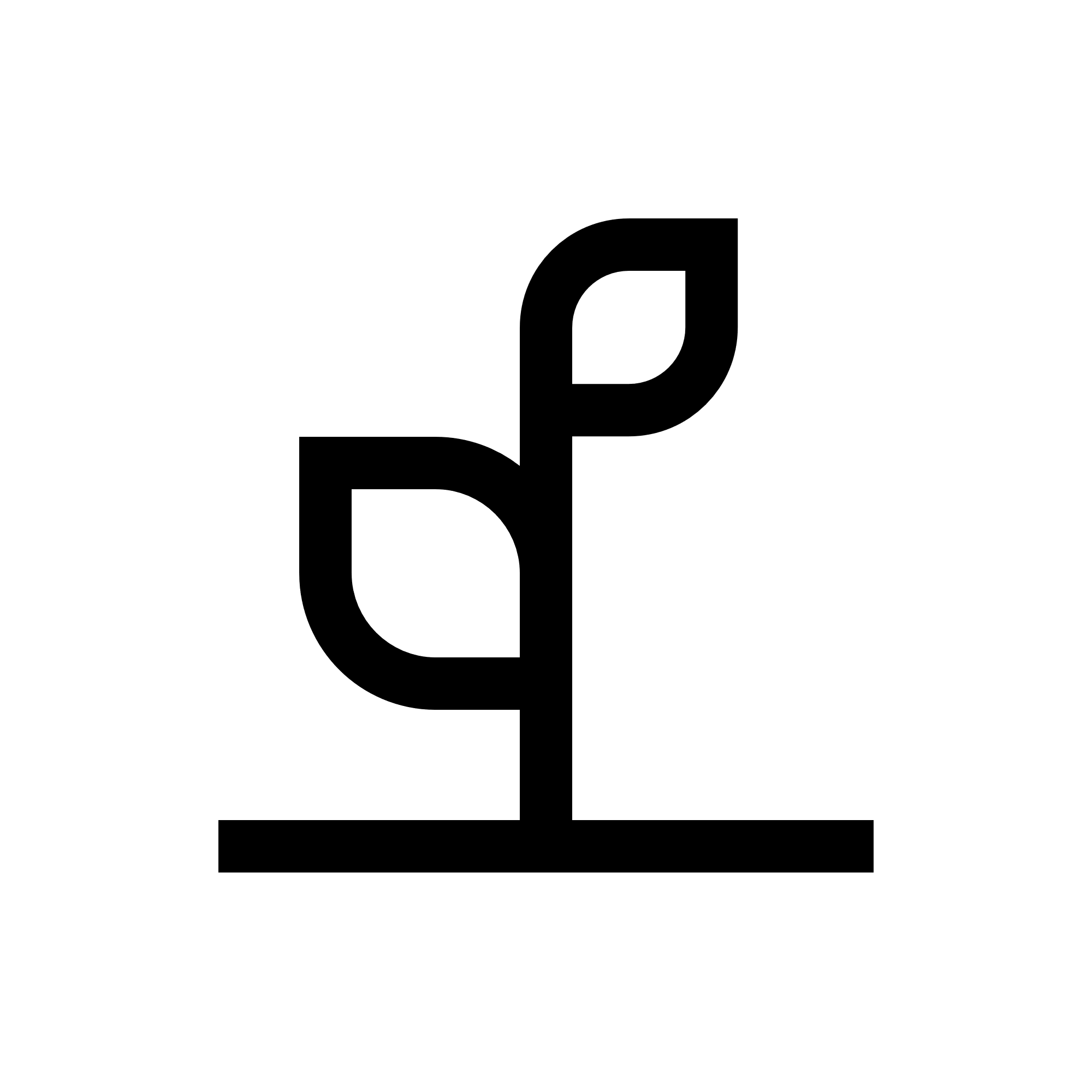 6
[Speaker Notes: Ed]
Unprecedented wave of regulatory reform continues
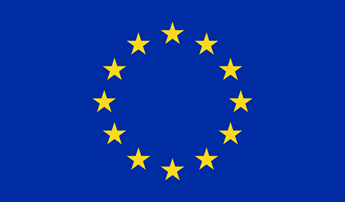 General Product Safety Regulation
Batteries Regulation
Proposed European Cyber Resilience Act 
(horizontal cyber rules)
Proposed RED Delegated Act reconfigurable radio systems
Proposed Artificial Intelligence Act
Revision of RoHS + Delegated legislation to add new restricted substances
Revision of REACH
Proposed EU Age Appropriate Design Code
Evaluation WEEE Directive
Proposed new ecodesign + energy labelling for mobile phones and tablets
Proposed revision of ecodesign requirements for external power supplies
PFAS restrictions
Proposed Ecodesign for Sustainable Products Regulation
Proposed Directive on common rules promoting the repair of goods
Proposed Directive empowering consumers for the green transition
Proposed Directive on Green Claims
Proposed revision of the Packaging and Packaging Waste Directive
Representative Actions Directive
Proposed revision of the Product Liability Directive
Proposed Artificial Intelligence Liability Directive
[Speaker Notes: Ed]
Reforms we will cover
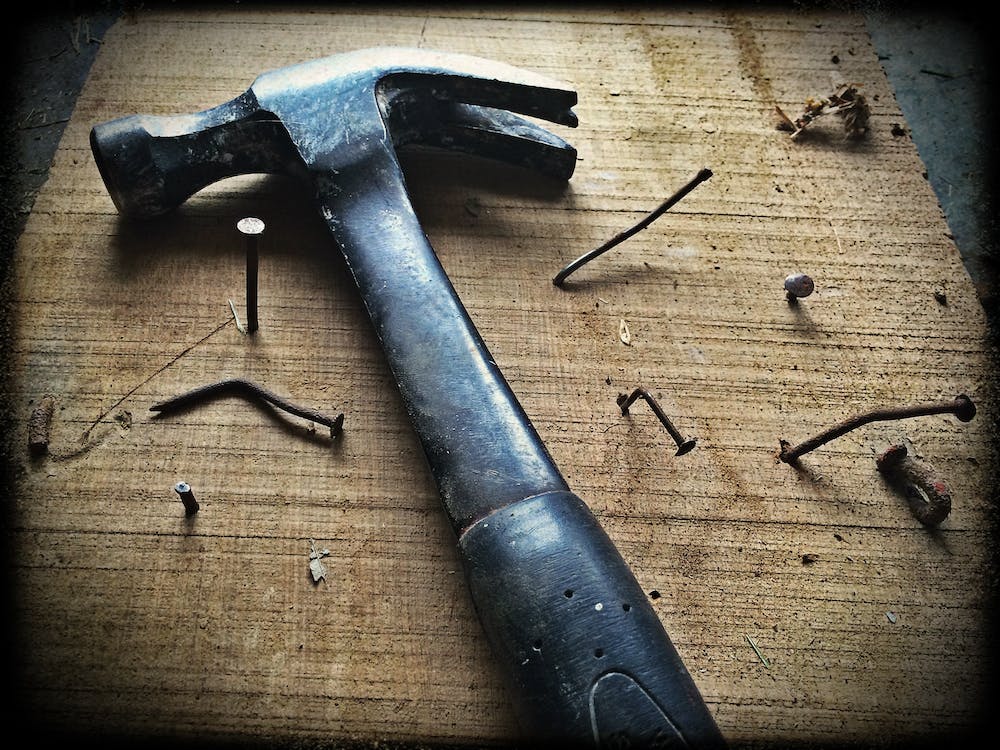 01
General Product Safety Regulation
02
Product Liability Directive
03
New EU Class Actions Mechanism
[Speaker Notes: Ed]
General Product Safety Regulation
[Speaker Notes: Fergal]
General Product Safety Regulation:key points
Long awaited reform to consumer product law. Brings consumer product regulation into alignment with other EU regulations and introduces new obligations and concepts for the first time, with a special focus on new tech.
What is it?
Updates to aspects for assessing safety of products e.g., risks for vulnerable consumers, cybersecurity/connectivity with other products, effect of software updates etc.
1
Why does it matter?
3
New requirements for non-harmonised products (e.g., some accessories), inc. preparing a technical file including a pre-market risk assessment, stricter labelling requirements and appointing a responsible person in the EU
2
New requirement to report “if there is an accident caused by a product… without undue delay”. Policies and procedures will need to be in place for this.
4
Compliance with certain requirements for how recalls are advertised and conducted for all products, alongside new requirements for remedies.
5
New obligations for online marketplaces to notify of dangerous products on their platform, report accidents and respond to notices from authorities.
[Speaker Notes: Fergal]
General Product Safety Regulation: diving into accident reporting
1
“Occurrences associated with the use of a product that resulted in an individual’s death or in serious adverse effects on that individual’s health and safety, permanent or temporary, including injuries, other damage to the body, illnesses and chronic health effects”
Threshold
2
3
Where
Timing
“[T]o the competent authorities of the Member State where the accident has occurred”
“Without undue delay from the moment [the manufacturer] knows about the accident”
Obligation on the manufacturer
Where manufacturer not established in the EU, “responsible person” in the EU must ensure a report is made 
Importers and distributors required to pass information onto the manufacturer to report, or to instruct the importer or distributor to report 
Separate obligation to report on online marketplaces
Who needs to report?
4
11
[Speaker Notes: Fergal]
General Product Safety Regulation:next steps and timing
Completed law making process and entered into force June 12, 2023
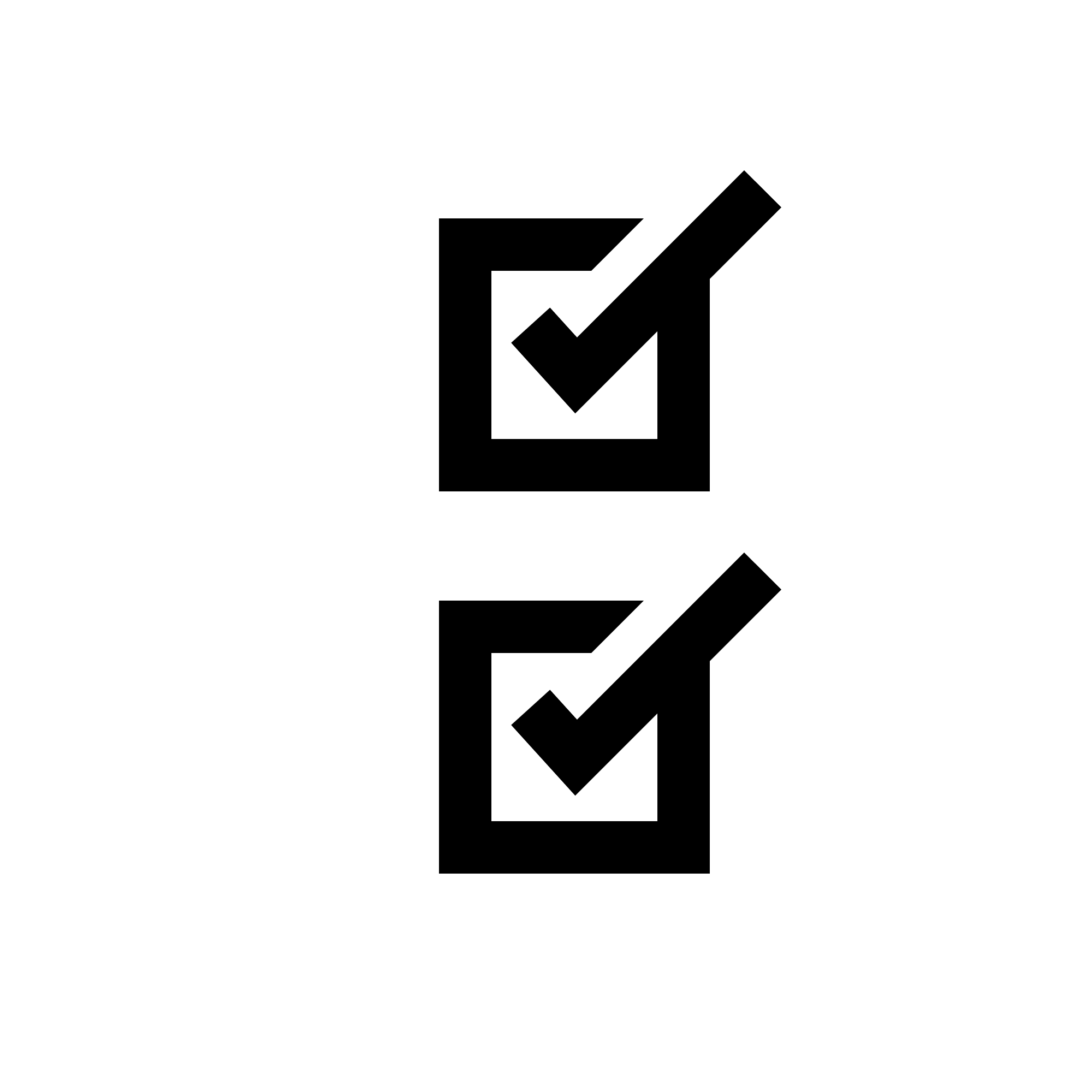 Transition period of 18 months
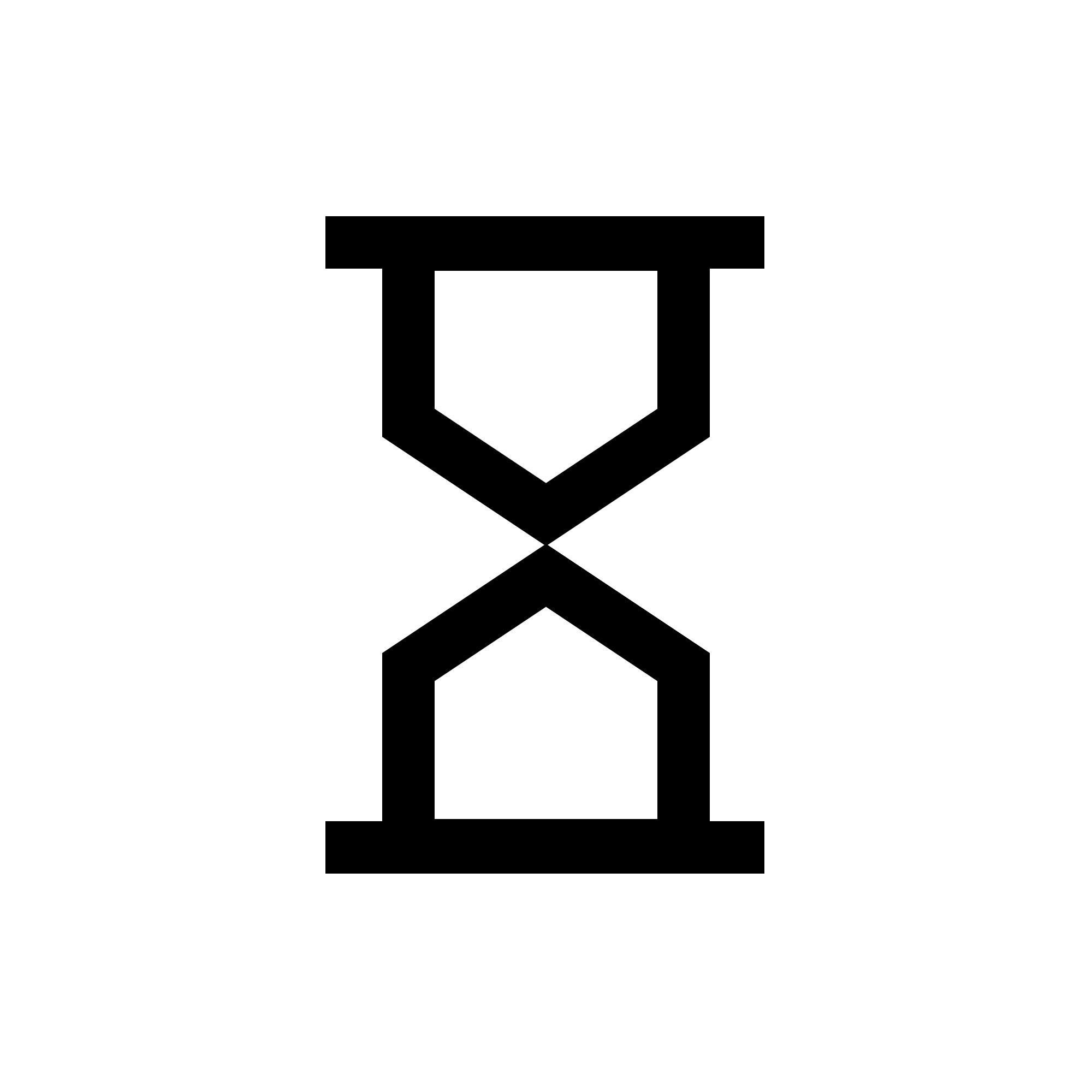 Requirements will be enforceable from December 13, 2024
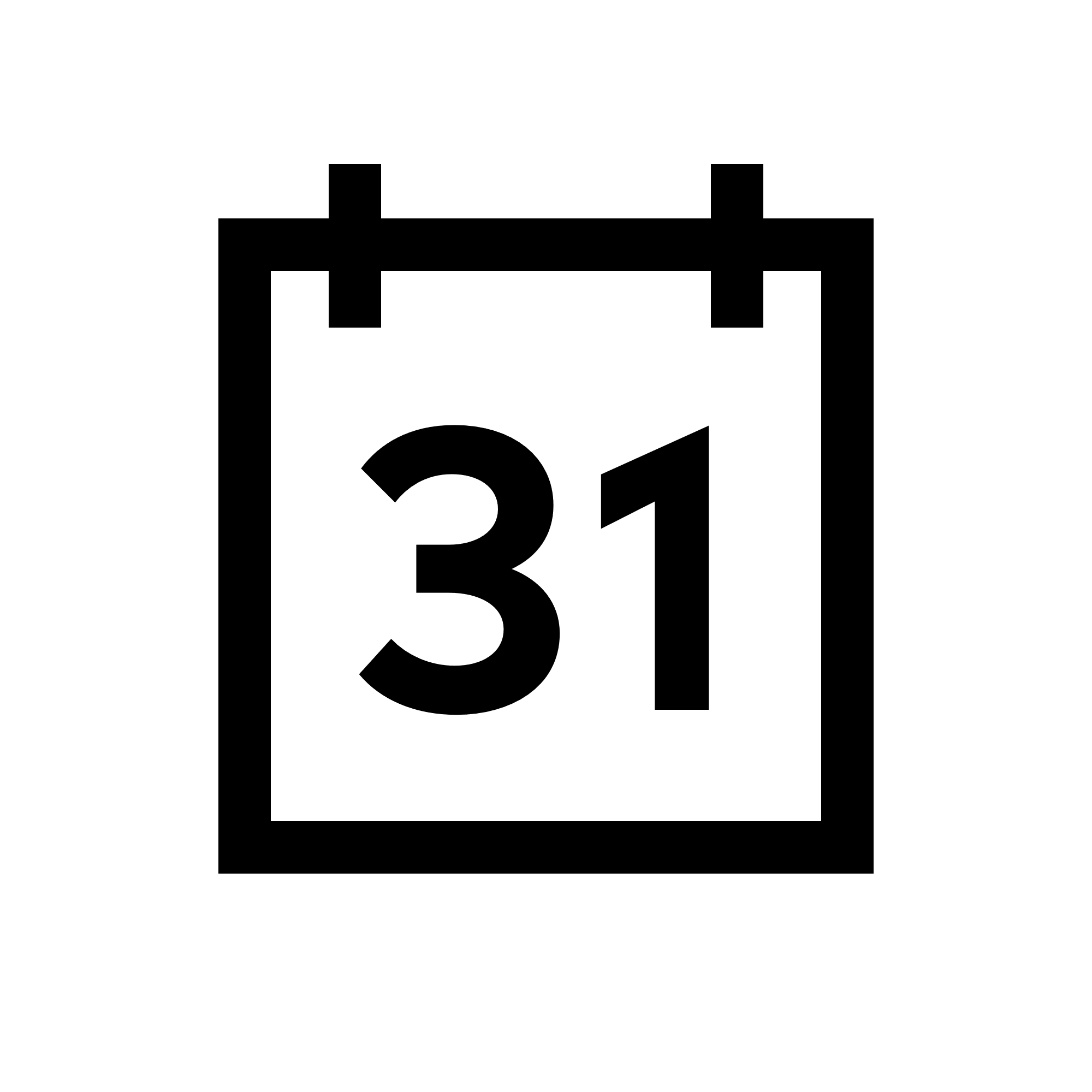 12
[Speaker Notes: Fergal]
Proposed revision of the Product Liability Directive
[Speaker Notes: Jamie]
Proposed revision of the Product Liability Directive: key points
What is it?
The revision of the PLD seeks to introduce new rules intended to better protect consumers, especially considering challenges created by connected products, artificial intelligence, and the increasing importance of data security, circular economy activities, as well as e-commerce and other new marketing methods.
Why does it matter for SPSP?
1
Extends scope of claims that can be brought: “Product” includes software, digital manufacturing files and “related services”, introduces strict liability for defects resulting from cybersecurity risks, connectivity risks, software updates (or lack of updates)
2
Expands scope of damages: includes data loss or corruption and medically recognised harm to psychological health, removes minimum threshold of €500 for damage to property, expands property to mixed private and professional purposes
3
Makes it easier to prove claims: enables courts to order discovery of documents (currently not available in all member states), alleviates the burden of proof e.g. where safety rules not complied with or documents not produced
Interaction with collective redress
In scope of new EU class action mechanisms set to apply from June 2023. Designed to enable consumers to bring claims on a large scale. Fundamental shift in the European risk landscape for product manufacturers
14
[Speaker Notes: Jamie]
Proposed revision of the Product Liability Directive: deep dive on implications for software liability + apps
Amended definition of “manufacturer's control” with potential amendments proposed by the European Council:
‘manufacturer’s control’ means that:

(a) the manufacturer of a product performs or, with respect to actions of a third party, authorises or influences consents to:

(i) the integration, inter-connection or supply by a third party of a component including software updates or upgrades, or

(ii) b) the modification of the product, including substantial modifications;

(b) the manufacturer of a product has the ability to supply software updates or upgrades itself or via a third party.
Why does this matter for SPSP?
2
Device manufacturers could remain liable even where device substantially modified by 3rd party software / apps
1
Device manufacturers could be strictly liable for defects in 3rd party software, including apps
[Speaker Notes: Jamie]
Proposed revision of the Product Liability Directive: next steps and expected timing
Council adopted position on the legislative proposal on June 14, 2023 with proposed amendments, Parliament still working on its position, will then meet in trilogue negotiations
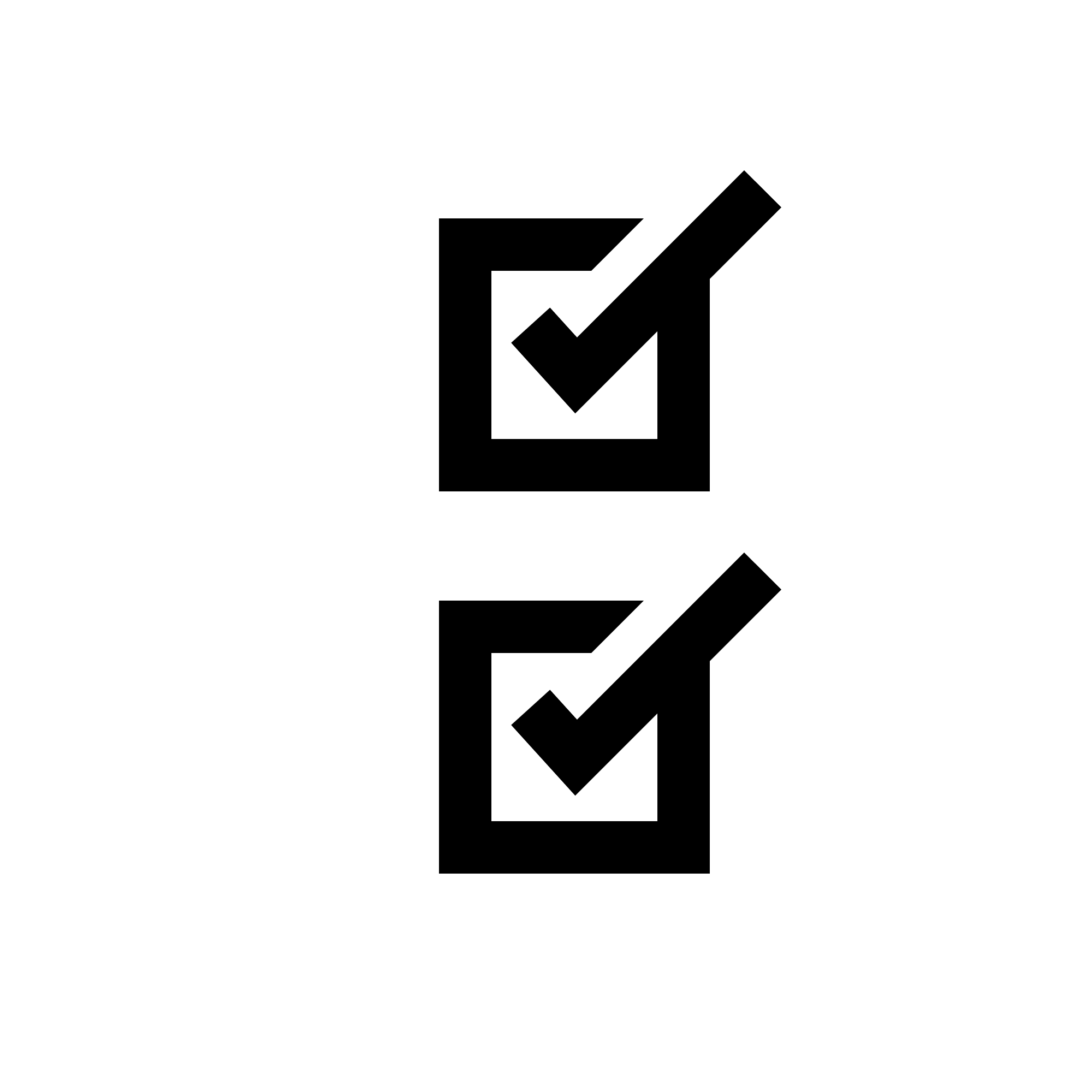 Transition period of 12 months (Council has proposed extending this to 30 months)
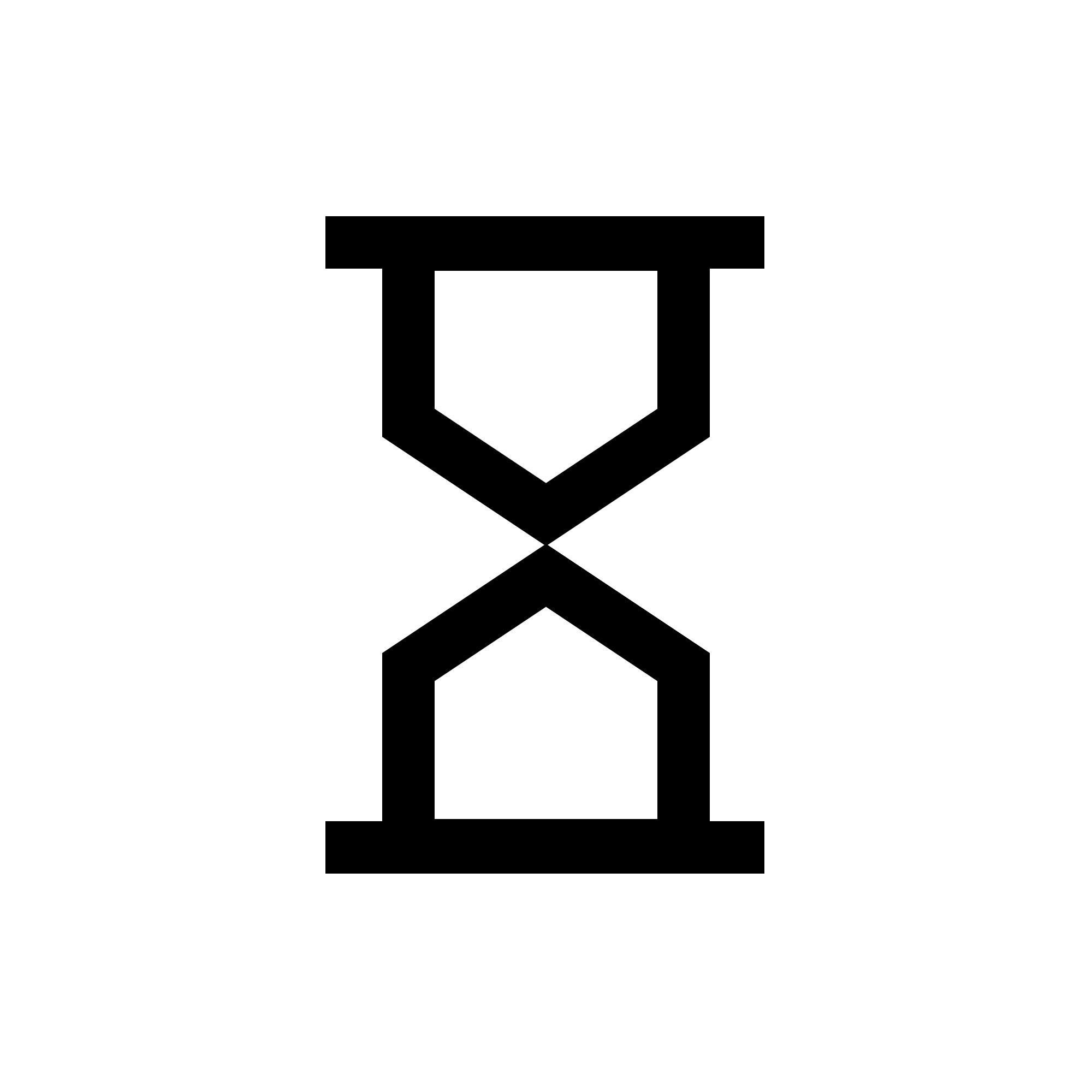 Early indications from Commission and Parliament working towards potential provisional agreement end of 2023 – mid 2024, could kick-in from end 2024 – mid 2026
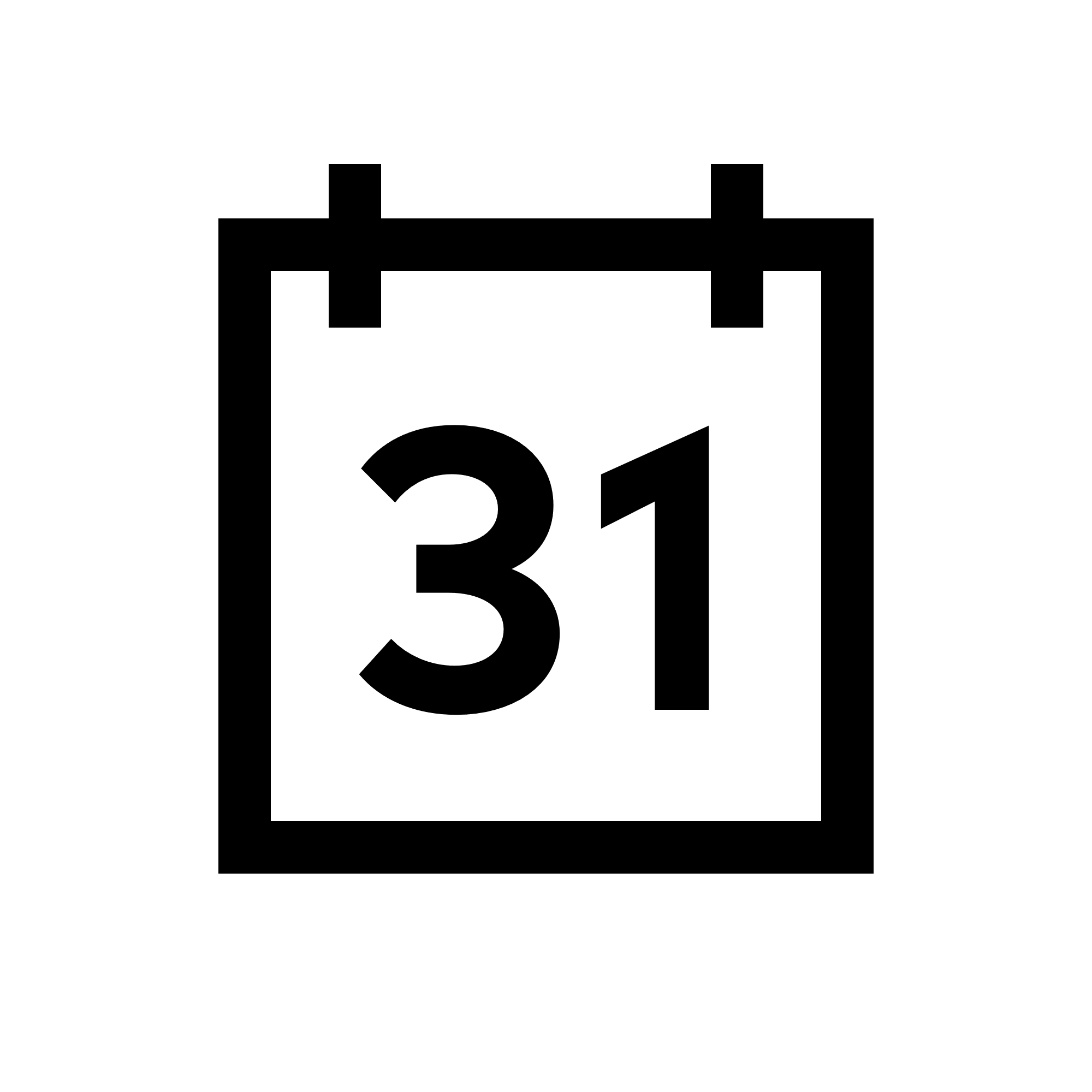 16
[Speaker Notes: Jamie]
Representative Actions Directive
[Speaker Notes: Ed]
Representative Actions Directive: key points
Directive gives powers to certain organisations or public bodies designated by Member States to seek injunctive or redress measures on behalf of groups of consumers through representative actions (including cross-border representative actions). This includes seeking compensation for infringements of consumer rights in areas such as product safety
What is it?
3
1
Cross-border representative actions: harmonised criteria including must demonstrate at least 12 months’ history of consumer protection, non-profit character and be independent (among other things)
Why does it matter for SPSP?
Opt-in mechanism for cross-border representative actions: Member States free to decide for domestic representative actions
2
Domestic representative actions: Member States free to decide criteria, must be consistent with objectives of the Directive
4
New laws specifically envisage that class actions may be funded through third party funders with an economic interest in the outcome of the proceedings. Permitted provided not detrimental to the collective interests of consumers and disclosed
18
[Speaker Notes: Ed]
Representative Actions Directive: when does this apply?
Legislation completed the EU law making process and entered into force December 24, 2020
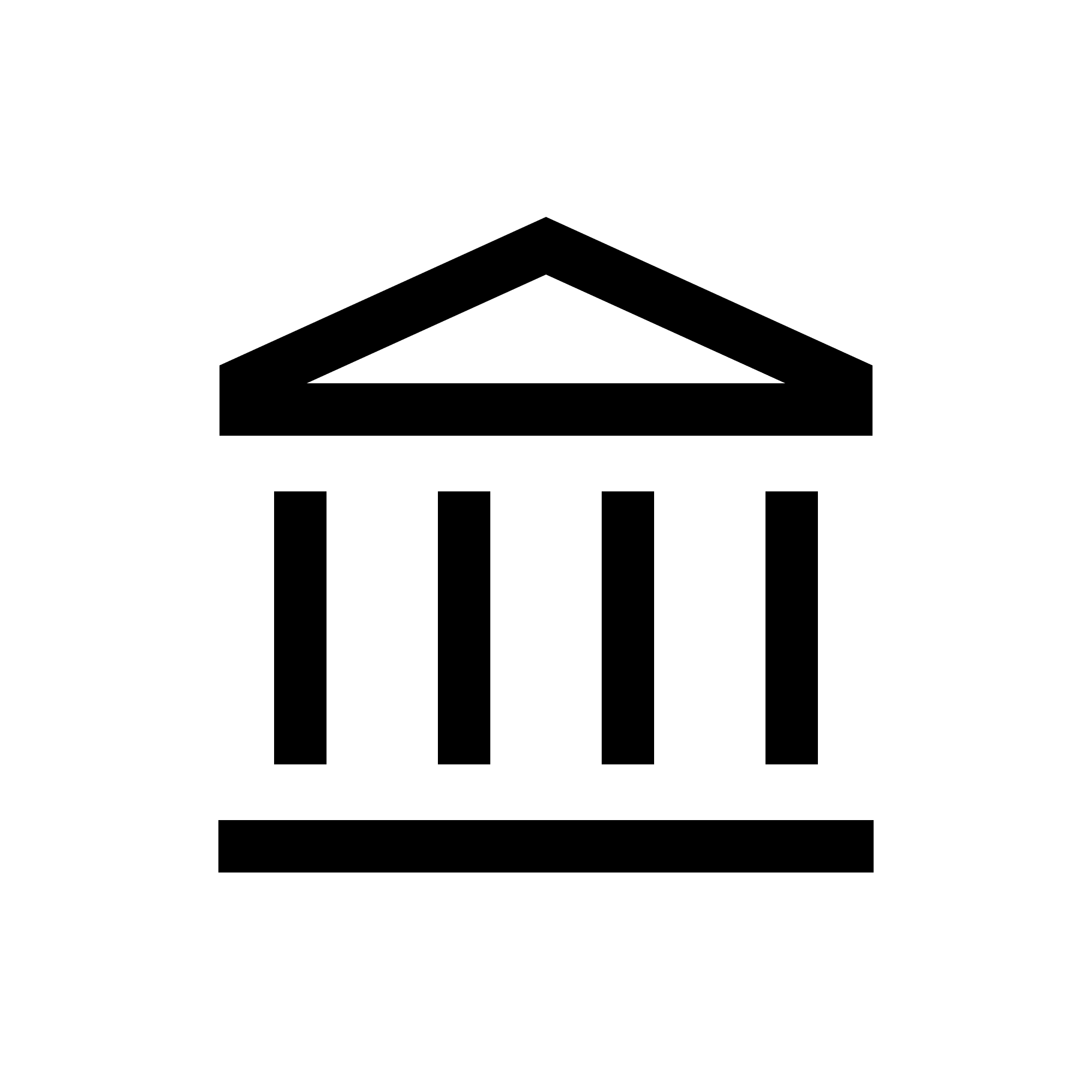 Member States required to transpose requirements into national laws by December 25, 2022
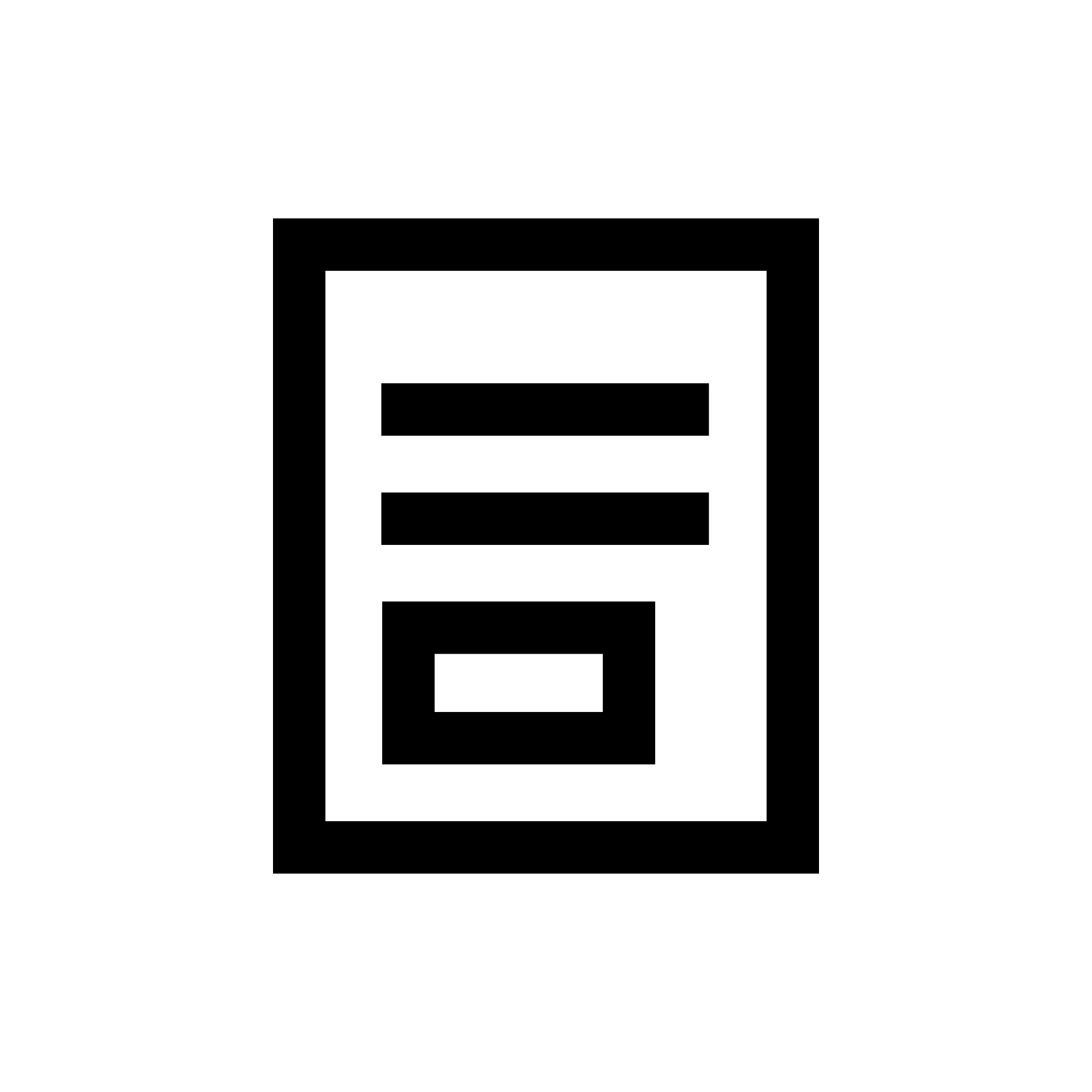 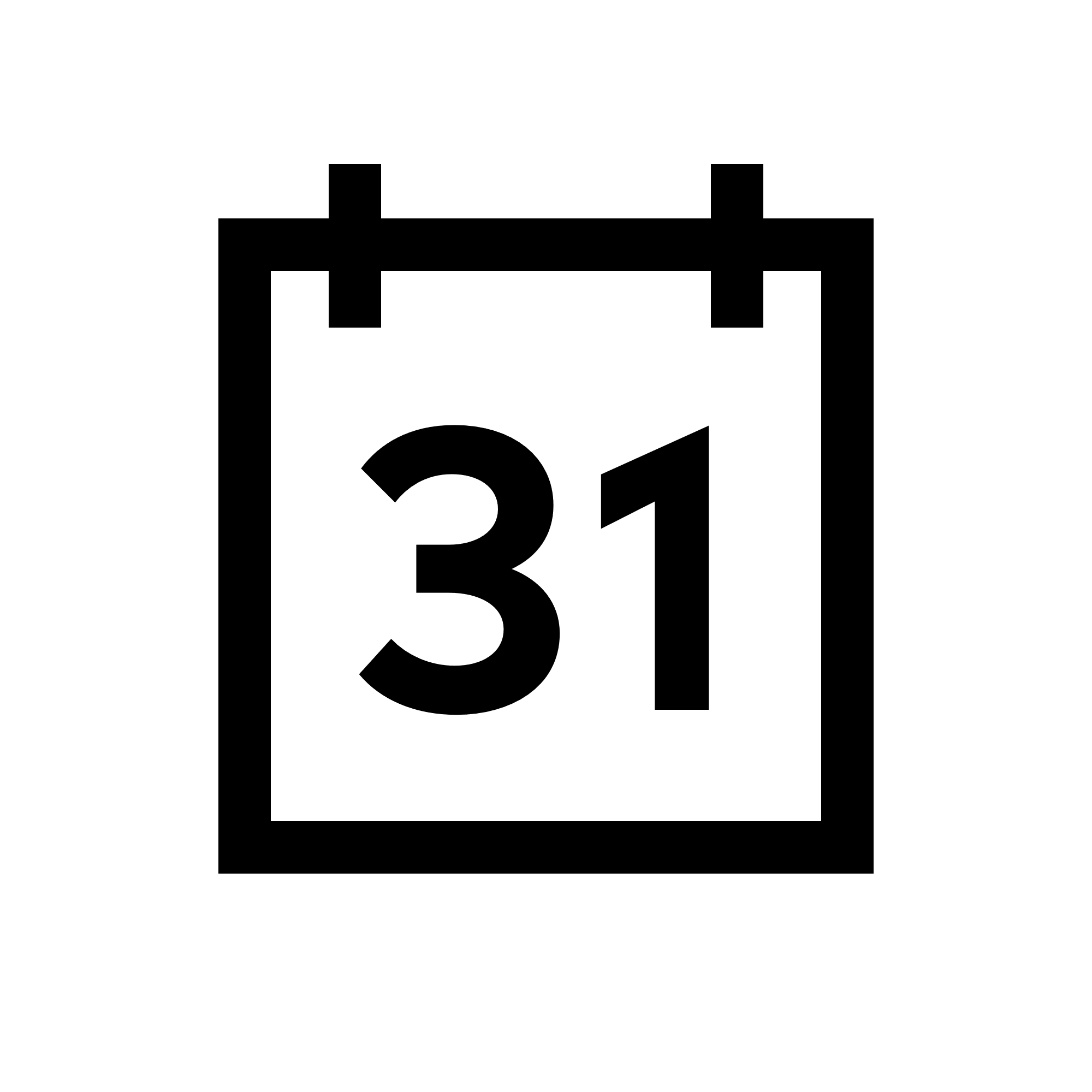 Applies in the EU on or after June 25, 2023
19
[Speaker Notes: Ed]
Questions
[Speaker Notes: TBD]
Contact Details
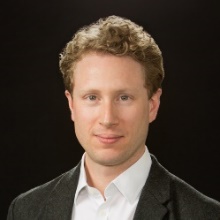 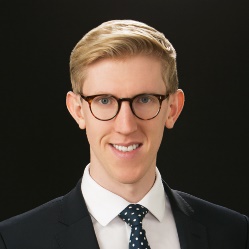 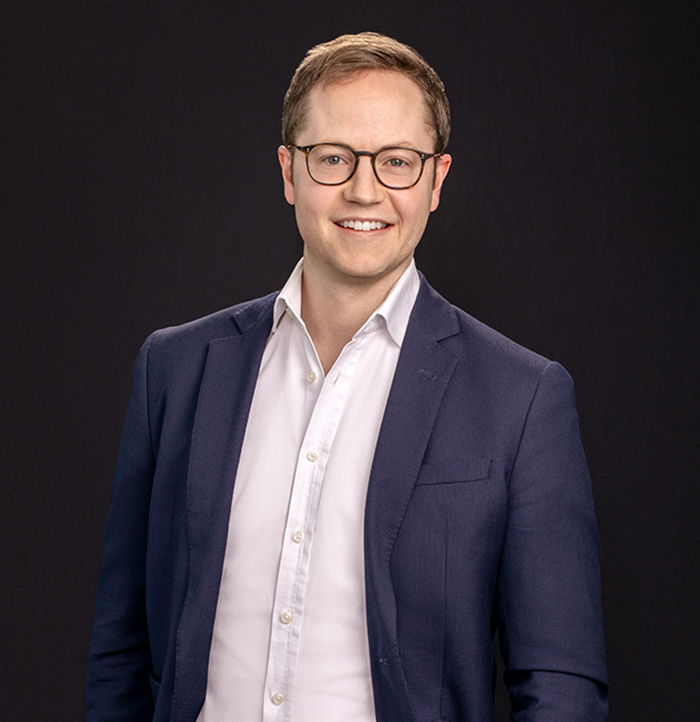 Jamie Humphreys
Special Counsel
jhumphreys@cooley.com
Fergal Duggan
Associate
fduggan@cooley.com
Edward Turtle
Associate
eturtle@cooley.com
For questions after the webinar, email SPSP at info@productsafetyprofessionals.org or contact speakers.
These slides, a link to a video of this webinar and more material can be accessed at https://www.productsafetyprofessionals.org/webinar-archive.
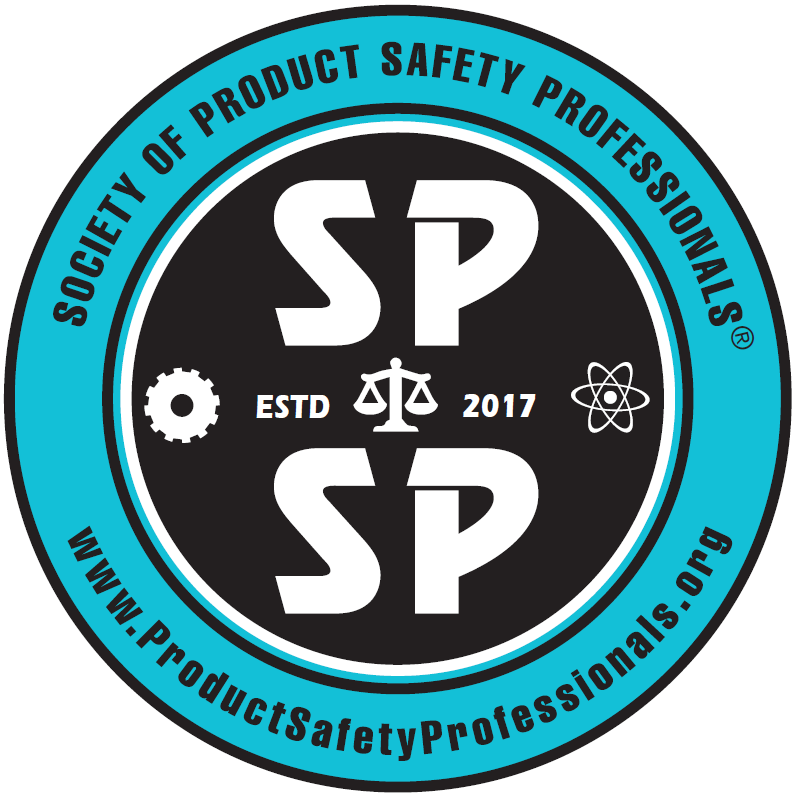 Thank you for attending!
SPSP 2023 Webinar Series
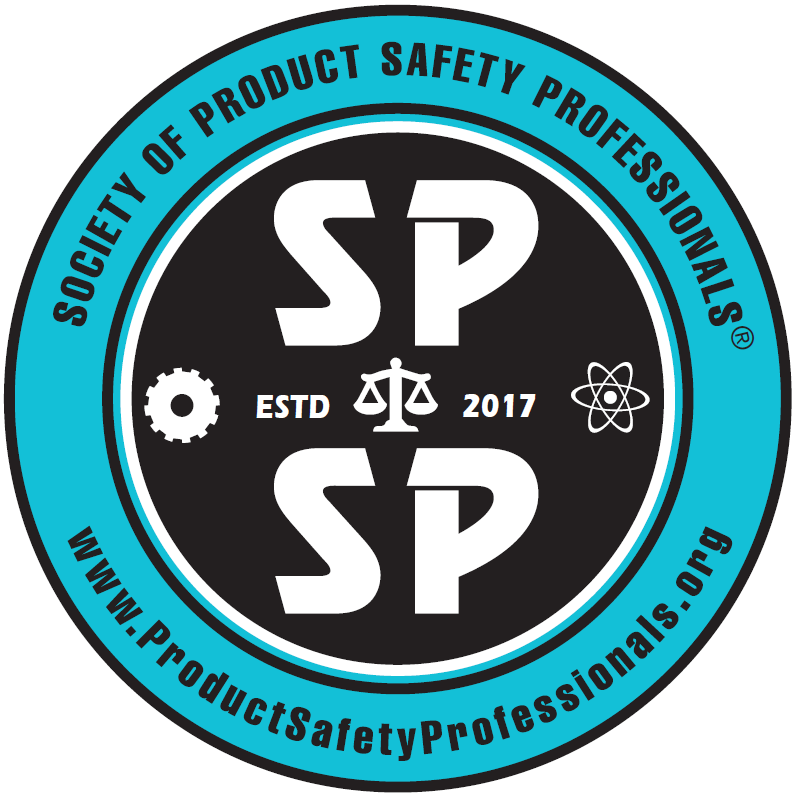 June 20, 2023
Sponsored by Sedgwick Brand Protection
[Speaker Notes: Questions. 

KR will ask questions and DM or JB can answer, depending on the question.]